ГБОУ «Академическая гимназия №56» 
Санкт-Петербурга
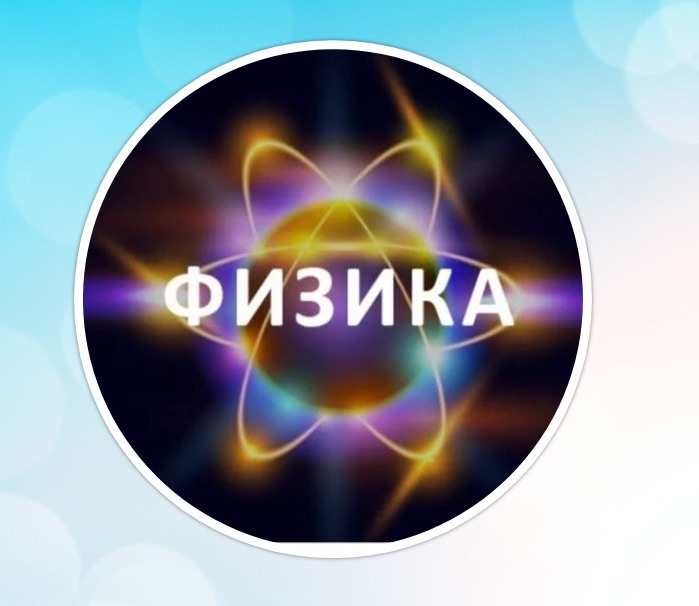 ДЕНЬ ТЕХНИЧЕСКИХ НАУК
7 февраля 2023 года
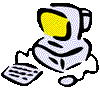 Урок-игра




для учащихся 8-9-х классов
«Наука – это поэзия реальности!»
Да, путь познания не гладок.
Но знайте вы со школьных лет:
Загадок больше, чем разгадок, 
И поискам предела нет.

Величие человека – 
   в его способности мыслить.
                                                    Б. Паскаль
Правила техники безопасности
1. Проводить игру честно: не списывать, не подслушивать, не подглядывать.
2. Не подсказывать противникам неправильный ответ.
3. Не скрывать свои знания: честно и добросовестно стараться вспомнить то, что не знал, да еще и забыл. И то, что знал, но не можешь вспомнить.
4. Стремиться к победе вопреки всем физическим законам, предсказаниям, предположениям. 
Дерзайте!
Правила игры
Класс разбивается на 2 команды.
В каждой команде выбирается капитан.
Право отвечать первыми на вопросы получает команда, выбиравшая вопрос. 
За каждый правильный ответ команда получает 1 балл, а участник, давший правильный ответ «+».
В случае неправильного ответа – ход переходит к команде-сопернику.
По окончании игры подводятся итоги, выявляется команда-победитель и самый активный участник.
Начало игры – разминка.
Ф И З И К А
ВЕРЮ – 
НЕ ВЕРЮ
Разминка
В мире физики
Четвёртый лишний
РЕБУСЫ
Формулы, единицы измерения
Лабиринт
[Speaker Notes: Познай пословицу]
конкурс«РАЗМИНКА»
Загадки для 1-й команды
1. Что не имеет длины, глубины, ширины, высоты, а можно измерить? 
2. Бегу, бегу по проводам,И нет меня быстрее!
3. Какой расплавленный металл замораживает воду?
4. Какое действие тока используется в электросварке?  
5. И в тайге, и в океанеОн отыщет путь любой.Умещается в кармане.А ведет нас за собой. 
6. По легенде, ему принадлежит возглас «Эврика!».
конкурс«РАЗМИНКА»
Загадки для 2-й команды
1. Сам металлический,
 Мозг электрический. 
2. Мал золотник да дорог; своя ноша не тянет; тяжело понесешь — домой не донесешь. 
3. Когда сутки короче: зимой или летом?
4. Михаил Ломоносов,Понятие ввёл,И название это,В Россию привёл! 
5. Какой металл пишет, как карандаш?  
6. Все поведает, хоть без языка,Когда будет ясно, а когда – облака.
Вернёмся к заданиям игры
Зашифровано 14 названий известных вам физических величин. Читать можно в любом направлении, кроме диагоналей.
Угадай чайнворд
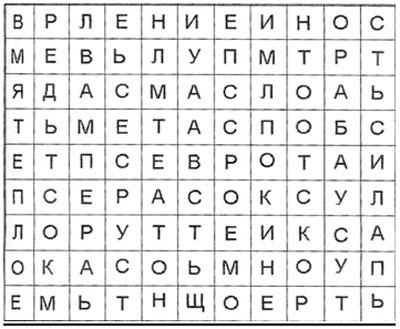 Вернёмся к заданиям игры
Р
В р емя
емя
В е щество
е
щество
Те плот а
,,
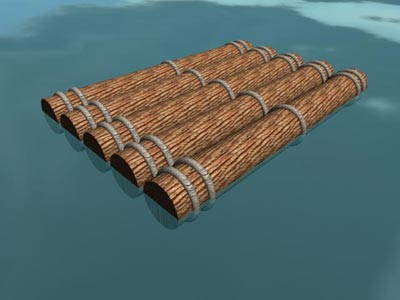 а
Вернёмся к заданиям игры
Конкурс «Четвёртый лишний»
В каждой группе слов – одно лишнее. Найти это слово. По какому признаку можно объединить другие слова. За каждый правильный ответ – 1 балл. 
Ответы команды дают поочередно.
1. Амперметр, вольтметр, барометр, омметр.
2.Протон, отрицательный ион, нейтрон,  электрон.
3. Тепловые, механические, магнитные, химические.
4. А.М.Ампер, Пифагор, Г.Ом, А.Вольта.
5. Фарфор, медь, резина, стекло.
6. Кислород, водород, железо, азот.
Вернёмся к заданиям игры
конкурс «ОБЪЯСНИ» Ответы команды дают поочередно.
1. Доктор бежит по льду к хоккеисту, получившему травму, мелкими шажками. Почему?
2. В каком состоянии окажется шоколадка после того, как жадная девочка, чтобы не делиться с подругами, спрячет ее за пазуху?
3. Если трение вокруг исчезнет, что станем кричать: «Ура!» или «Караул!»?
конкурс «ОБЪЯСНИ» Ответы команды дают поочередно.
5. Какую форму примет газ, отпущенный из воздушного шарика в пустую комнату с закрытой форточкой? На каком свойстве газа это основано?
6. Если в чайник с холодной водой незаметно опустить протекающую авторучку, то через некоторое время можно потчевать гостей слабым чернильным чаем. Что доказывает это явление? Станет ли чай крепче, если в чайнике с авторучкой окажется горячая вода?
Вернёмся к заданиям игры
«ВЕРЮ – НЕ ВЕРЮ» 
(одновременно ответ дают обе команды)
Верите ли вы, что скорость и ускорение вертикально брошенного мяча в верхней его точке подъема равны нулю?
Верите ли вы, что самолет взлетит быстрее, если будет разгоняться по ветру?
Верите ли вы, что всякое колеблющееся тело звучит?
«ВЕРЮ – НЕ ВЕРЮ» 
(одновременно ответ дают обе команды)
4. Верите ли вы, что абсолютно чистая вода не проводит электрический ток?
5.  Верите ли вы, что из крана самовара падают более тяжелые капли, когда вода горячая?
6.  Верите ли вы, что тепловое движение – это беспорядочное движение частиц, из которых состоит тело?
Вернёмся к заданиям игры
Конкурс «ЗНАЕШЬ ЛИ ТЫ ВЕЛИКИХ ФИЗИКОВ?»(по трем подсказкам)
Кто он? (Вопрос команде 1)
Он — один из первых ученых, работавших на войну, и первая жертва войны среди людей науки.
Годы его жизни — «287-212 гг. до н.э.».
Ему принадлежат слова: «Дайте мне точку опоры, и я переверну весь мир!»
Широко известен его возглас: «Эврика!», прозвучавший вслед за сделанным им открытием.
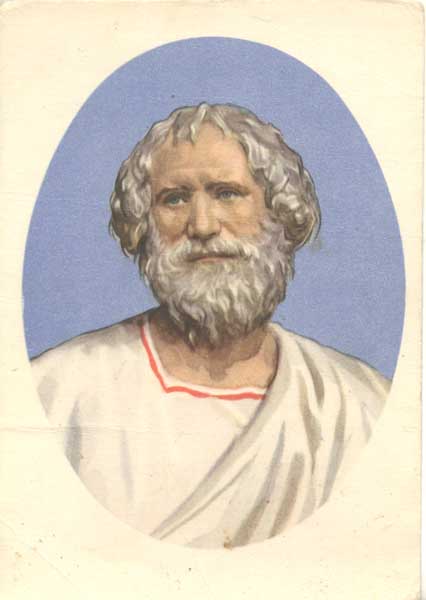 Архимед,древнегреческий ученый, математик, физик, инженер
Кто он?    (Вопрос команде 2)
Он обнаружил, что высота столба ртути в перевернутой вверх дном трубке не зависит ни от формы трубки, ни от ее наклона.
Он выяснил, что на уровне моря высота ртутного столба всегда около 760 мм.
Он предположил, что столб жидкости в перевернутой вверх дном трубке уравновешивается давлением воздуха снизу вверх.
Он открыл атмосферное давление.
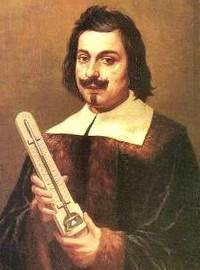 Эванджелиста Торричелли, итальянский математик и физик, автор концепции атмосферного давления
Вернёмся к заданиям игры
Конкурс «В мире физики» (отгадайте по трем подсказкам)
Вопрос 1: У всех физических тел, сделанных из данного вещества, она одинакова. Она не связана с движением тела.
У алюминиевой ложки и у алюминиевой кружки она одна и та же.
Эта величина скалярная.
Вопрос 2:  Она имеется у всех. Она то увеличивается, то уменьшается.
Эта величина скалярная, а не векторная.
Ее весь день определяют продавцы.
Вопрос  3: Действует на дно и стенки сосуда
увеличивается с глубиной:
нужно,  чтоб прикрепить что-нибудь кнопкой
Вернёмся к заданиям игры
Конкурс  «Единицы измерения»
Каждый из команды получает лист, и отвечает письменно. Затем меняются листами и проводят проверку. Подсчитывается количество правильных ответов.
20 кОм =20 мин=12 кДж =180км/ч=0,22 кВ =26 дм =900 см =72км/ч=400 мА =
20 кОм = 20 000 Ом или 20·103 Ом20 мин= 1200 с12 кДж = 12 000 Дж или 12·103 Дж180км/ч= 50 м/с0,22 кВ = 220 В26 дм = 2,6 м900 см = 9 м72км/ч= 20 м/с400 мА = 0,4 А
Вернёмся к заданиям игры
ИТОГИ ИГРЫ
Поздравляем с успешным завершением игры!
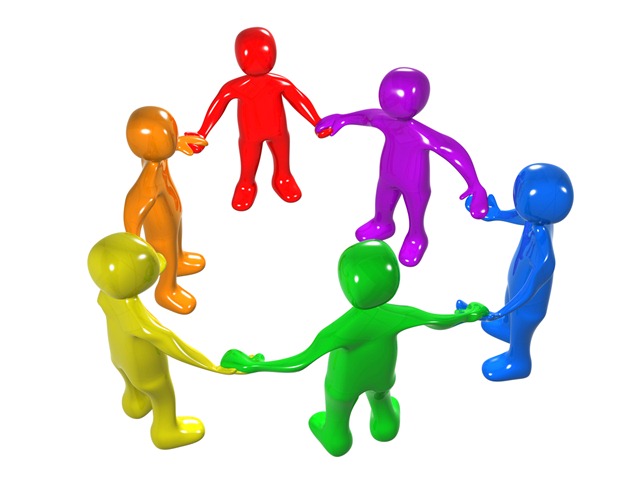